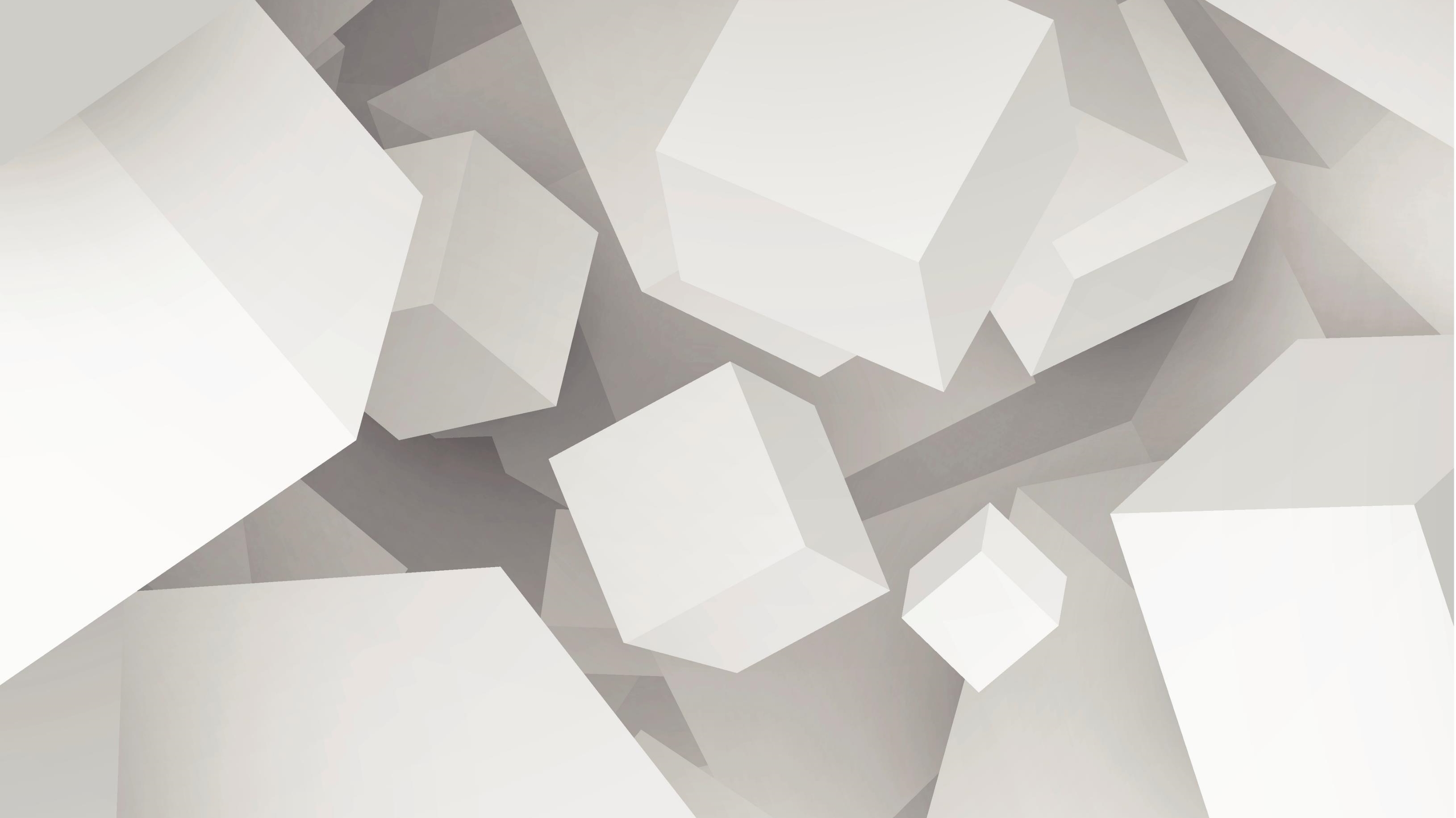 Illustration of Jouissance
Presentation of a clinical case by Marianne Daudin, Jean-Philippe Rondier
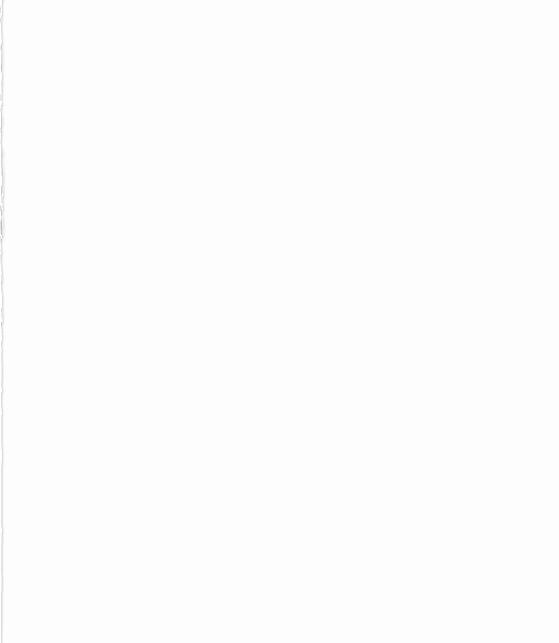 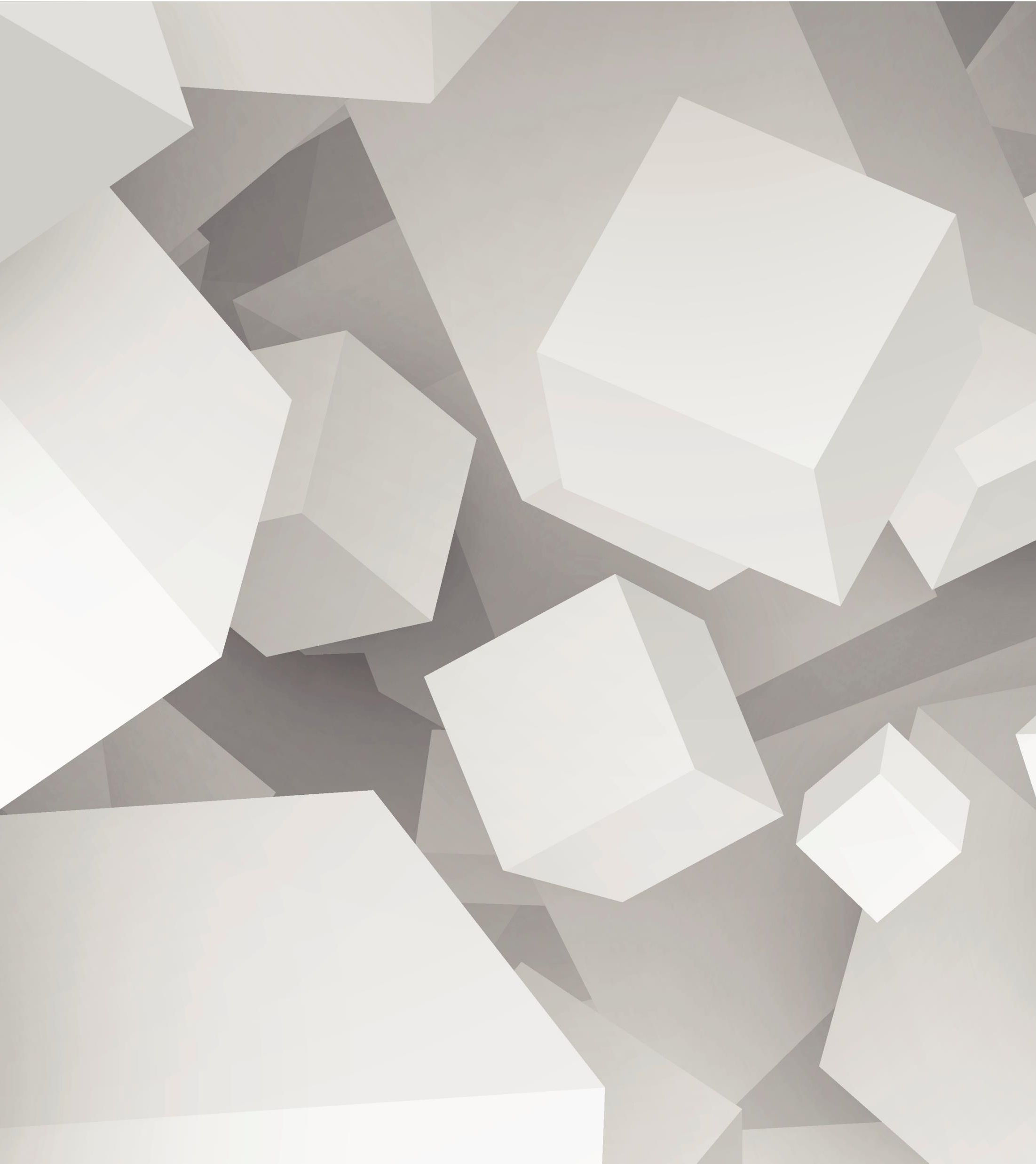 Steven
-> 24 years old man
-> in the military, send to Afghanistan
-> diagnosed PTSD
-> comes back in France because of an injury on his foot
Family information
Eldest of 3 brothers
Mother is cold and severe, always wants excellency from her children
Mother often beat the children in front of the father « who never intervenes »
Paradoxally, Steven feels « reinforced » by those beatings
Her mother never approved of his military career
The story
Steven and two other soldiers are doing the watch at night
Hit by an Ally mortar ; those shots were fratricidal
“he was making animal sounds”
“A few more meters and we were all dead”
“we were saying our final words, farewell words”
Where the case begins
Steven just came back, he is now in France
First thing noticed is « Some sort of excitement, exaltation »
Proud, Hero of war, Miraculous
« There was no chance of survival and yet I came back with NOTHING »
Survivor’s euphoria
PTSD
Euphoria stops
Insomnia, nightmares, flashbacks, etc
Kept his military bag full of holes on the side of his bed
Wants to feel the pain from the wound, refuses Painkillers
« I dread the moment when it will heal »
Fratricidal shots
The mortar attack is experienced as treason from his own camp
But paradoxally, Steven has a feeling of shame
Taste for Risk
« When the bullets comes flying, i don’t crouch as much as the other guys, as if, i was invicible, as if i was playing with my life »
« I want to feel that again, i want to play with the limit between Life and Death »
« I feel that the work is not done,that i have to go back »
The rival
Sniper in Afghanistan, same age, like him, sharp shooter and drugged with opium
“I want to kill him and become a myth, a legend”
“I am willing to die for my country”
Doesn’t mention any return to the front, to Afghanistan
Sounds to the clinician as a suicidal project
Addiction
Painkillers : “I always wanted more”
Ease physical pain but also to be “knocked out”
He doesn’t feel recognized at his fair value
Heavy alcohol consumption
Send back to France by the medical doctor
“I was always an addict” of sport then of war
Addiciton
« When the nurse come to give me an IV , I like it, I like the pain of the sting »
“I am ready to destroy the cabinet just to get my dose”
“ Sometimes I ask myself, do I really want it to stop ?”
The tattoos
3 dates : the Fratricidal day / The day a bullet caught him near the face
Those are written in Pachtoun, the language used in Afghanistan
The last date is in Sanskrit and a word meaning « wisdom »: the day he got admitted to the hospital
What is a trauma ?
If we define trauma as “what imposes itself on the subject and against which he can nothing”
So, you can think of incapacity, powerlessness, helplessness, a situation where we cannot act.
That means that it’s impossible for us to have any kind of Knowledge on this, that we can not interpret it, we can not do anything of it.
In Lacanian term, we say that we do not have the symbolization necessary.
When symbolization fails
In lacanian terms, the Real is what escapes Symbolization, its what can not be said by words.
Thus , we can understand that trauma is related to the Real but How ?
The trauma is a hole in the reel, a hole that cannot be filled again. In French , a whole is named “trou” and Lacan actually says “Trou-ma” because of this.
Jouissance
One of the aspect of Trauma is repetition
It is repeated constantly but without any pleasure taken from this repetition.
But what can go against our own pleasure then ? Even against our own survival instinct ?
Freud called it Death drive, Thanatos,
Lacan called it Jouissance : that thing that goes beyond pleasure, beyond survival
Jouissance "Is always about tension, forcing, spending, even an achievement. There is undoubtedly jouissance at the level where begins to appear pain "
Steven and the concept of Jouissance
Mother, father and psychosis
Fratricidal : Steven and psychosis
Not sure if he wants it to stop
Excess of Jouissance -> addictions as an attempt to contain it
The fantasy of the Hero, the chosen one
Conclusion
Beyond PTSD and into structures
Pleasure and Jouissance are not the same
Masochism ?
The need for subjectivity